Prediction of Atrial Fibrillation Based on Left Atrial Strain Assessment
Kadilee Adams, DO; Avery Carter, MD; Patrick McGrade, MD; Vinh Nguyen, MD; Ossama Abou Hassan, MD; Jerry Fan, MD
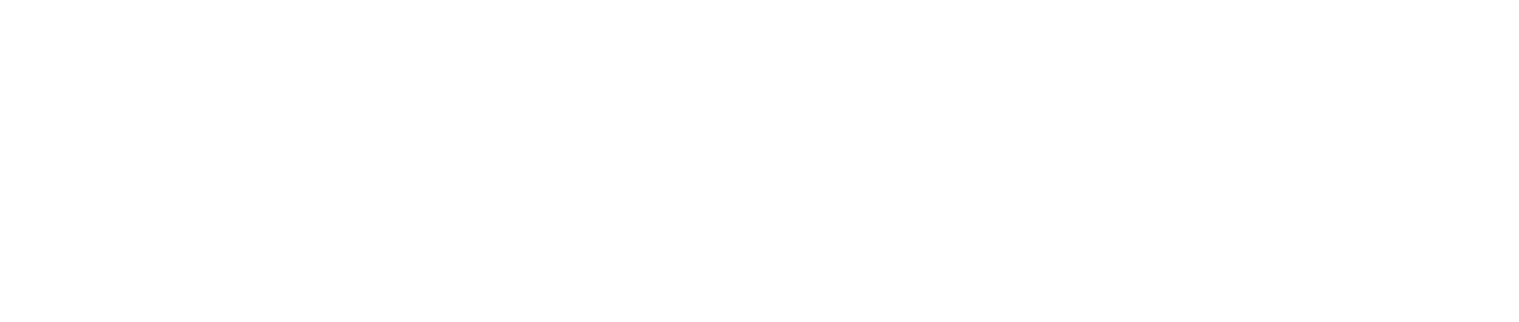 Introduction:
While it is known that abnormalities of left atrial function can occur prior to both structural changes in the atrium and development of atrial fibrillation, there is a scarcity of data regarding the predictability of atrial fibrillation based on left atrial strain assessment on cardiac MRI.  We hypothesize that the use of AI-generated LA strain can be used to predict likelihood of past or present history of atrial fibrillation using previously defined strain cutoffs and without ECG assessment.
Methods:
This was an observational study with retrospective chart review of 20 patients. A thorough evaluation was done to detect a diagnosis of atrial fibrillation. Each patient had MRI, for varying diagnoses. Using a predefined cutoff of 23% for LA long-axis strain, AI generated strain utilizing circle CVI software was obtained for each patient.
Discussion:
The use of AI-generated LA strain on MRI has shown correlation with past or current diagnosis of atrial fibrillation. A larger study can be done to assess actual causation. This may allow atrial fibrillation diagnosis by MRI without the use of ECG assessment.
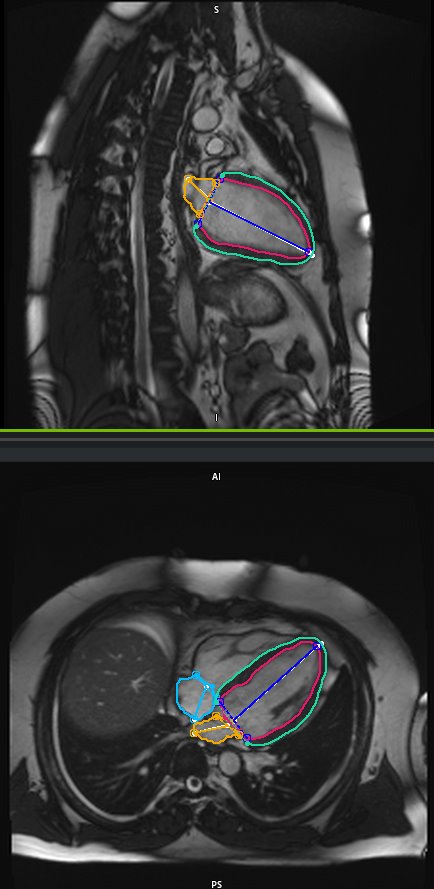 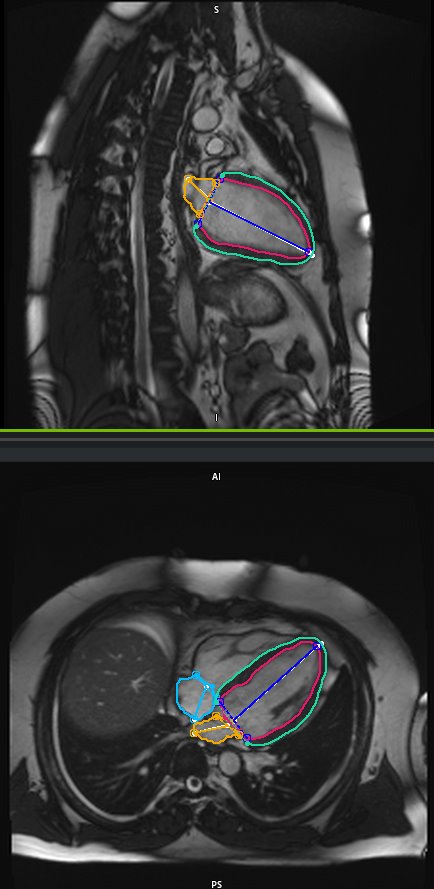 References:
Ghuman, Mankarman, et al. ‘Cardiovascular Magnetic Resonance Imaging of Atrial Fibrillation: An Advanced Hemodynamic Perspective’. Atrial Fibrillation - Diagnosis and Management in the 21st Century, IntechOpen, 30 Nov. 2022. 
An-Li Yu, Yen-Bin Liu, Lian-Yu Lin, Hui-Chun Huang, Li-Ting Ho, Kuan-Chih Huang, Ling-Ping Lai, Wen Jone Chen, Yi-Lwung Ho, Lung-Chun Lin, Chih-Chieh Yu, Left atrial reservoir strain as a surrogate marker for atrial fibrillation burden in patients with non-valvular atrial fibrillation, Journal of the Formosan Medical Association, (2025).
Flemming Javier Olsen, Søren Zöga Diederichsen, Jesper Hastrup Svendsen, Tor Biering-Sørensen, Response by Olsen et al to Letter Regarding Article, “Left Atrial Strain Predicts Subclinical Atrial Fibrillation Detected by Long-Term Continuous Monitoring in Elderly High-Risk Individuals”, Circulation: Cardiovascular Imaging, 17, 6, (e016897), (2024).
Results & Conclusion:
Average LA long axis strain was 24.1% (p <0.05), using predefined cutoff of 23%, suggesting a correlation of AI-generated LA strain by MRI with diagnosis if atrial fibrillation